Анкетирование 
2014
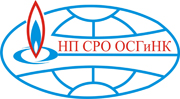 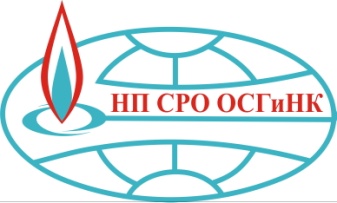 АНКЕТИРОВАНИЕ 2014
Количество респондентов-членов Партнерства 96
Анкетирование 
2014
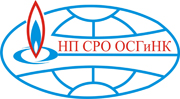 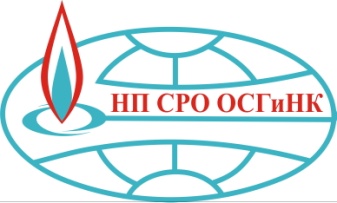 Вопрос 1. Оцените качество проводимых комплексных проверок (офис+объект) 
специалистами Партнерства 
по 5 балльной шкале
2
Анкетирование 
2014
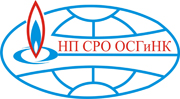 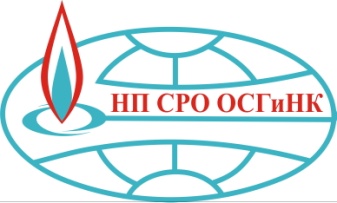 Вопрос 2. Оцените качество консультаций, получаемых от специалистов 
Партнерства по 5 балльной шкале
3
Анкетирование 
2014
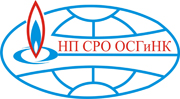 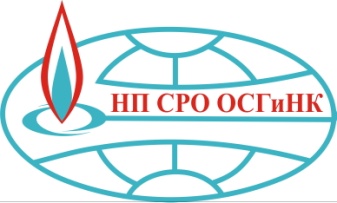 Вопрос 3. Были ли у Вас аварии и несчастные случаи на производстве
4
Анкетирование 
2014
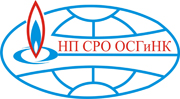 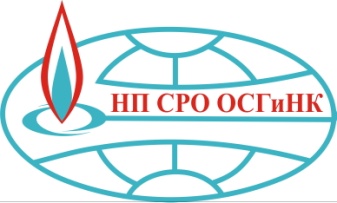 Вопрос 4. Считаете ли Вы необходимым
 проведение конференций и тематических семинаров на базе Партнерства
5
Анкетирование 
2014
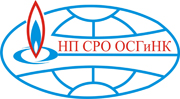 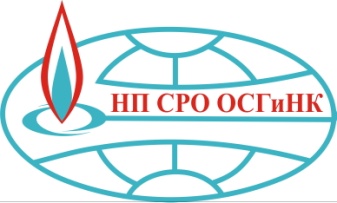 Вопрос 5. Какие из направлений деятельности, стимулирующие профессиональное образование, 
Вам кажутся наиболее перспективными:
6
Анкетирование 
2014
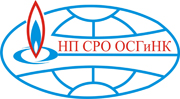 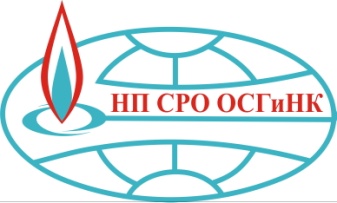 Вопрос 6.  Укажите специализированные органы Партнерства, в работе которых Вы хотели бы принимать участие
7
Анкетирование 
2014
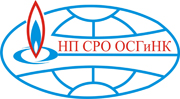 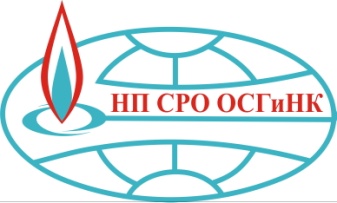 Вопрос  7. Готовы ли Вы участвовать в разработке отраслевых стандартов, актуализации СНиПов, разработке проектов изменений в действующее законодательство и т.д.
8
Анкетирование 
2014
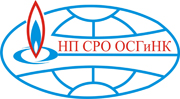 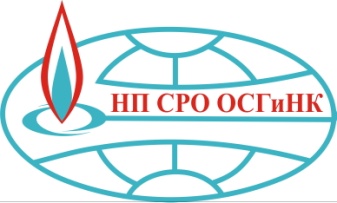 Вопрос 8. Укажите направление деятельности Партнерства, в котором специалисты Вашей организации могли бы принимать участие в качестве члена Комитета (рабочей группы)
9
Анкетирование 
2014
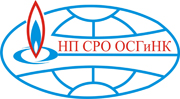 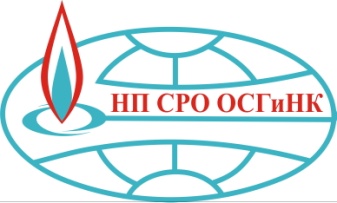 Вопрос 9.  Воспользовались ли Вы льготными услугами организаций, в рамках заключенных соглашений о сотрудничестве с Партнерством
10
Анкетирование 
2014
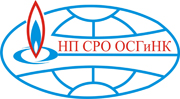 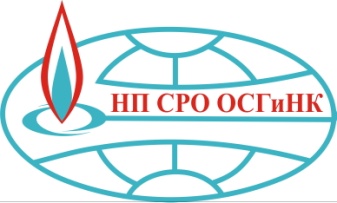 Вопрос 10.   С какой периодичностью 
Вы используете сайт Партнерства
11